Ema Horovčáková 1.G
CHOROBY V RÍMSKEJ RIŠI
18. júla v roku 64 n. l. vypukol v Ríme veľký požiar, ktorý sa považuje ako intriga vládcu Nera. Ten chcel všetko zničiť a zrealizovať svoj nový plán výstavby mesta. 
Z podpaľačstva obvinil nevinných kresťanov a označil ich za protispoločenskú sektu. Zmobilizoval rímsku verejnosť, aby prenasledovala kresťanov. 
Následkom toho boli niektorí kresťania zabití, roztrhaní zvieratami a spálení zaživa. Rimania, ktorí verili Nerovi a prenasledovali kresťanov, sa čoskoro stretli s odplatou. 
Nasledujúcu jeseň vypukla v Ríme epidémia a zabila 30 000 ľudí. O tri roky neskôr prebehlo povstanie proti Nerovi. V roku 68 n. l. utiekol z Ríma a zomrel, pravdepodobne samovraždou.
NERO A JESENNÝ MOR
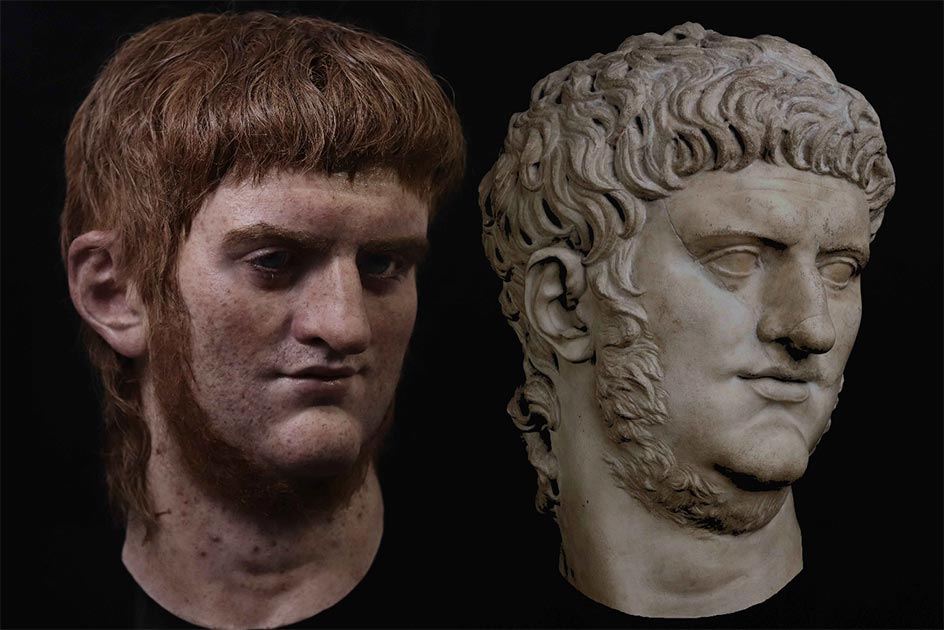 Obraz Posledná modlitba kresťanských mučeníkov (od Jean-Leon Gerome) zobrazuje scénu prenasledovania kresťanov v Rímskej ríši; v pozadí ukrižovaní kresťania pálení zaživa, v popredí posledná modlitba tých, čo boli ponechaní divým zvieratám.
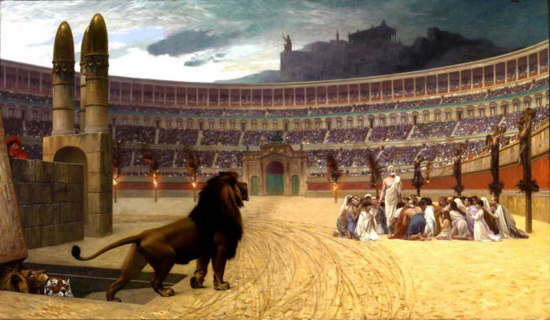 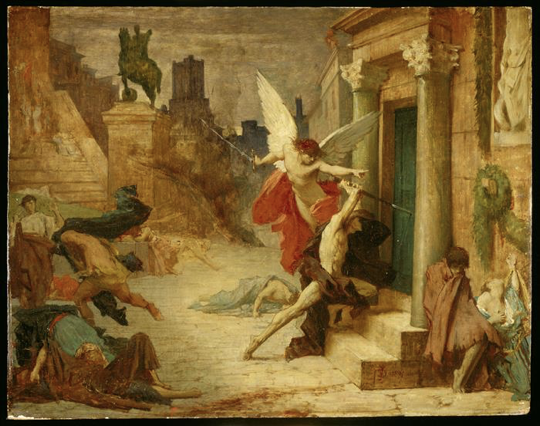 ANTONÍNOV MOR
Počas tejto epidémie bolo v Ríme denne viac než 2 000 úmrtí a pri úmrtnosti približne 25% sa celkový počet mŕtvych odhaduje na päť miliónov. Choroba v niektorých oblastiach usmrtila až tretinu populácie a oslabila rímsku armádu, čím sa skončilo relatívne mierové obdobie rímskej histórie.
Antonínov mor vypukol v roku 165 a trval 16 rokov s hroznými príznakmi: Telo stratí silu, črevá sa neustále vyprázdňujú; oheň, ktorý začína vo vnútri, sa prejaví ranami v hrdle... črevá sa otriasajú neustálym zvracaním... oči sú zaliate krvou... ...keď zavládne slabosť v dôsledku zlyhania tela, človek je zmrzačený, má poškodený sluch alebo zrak...
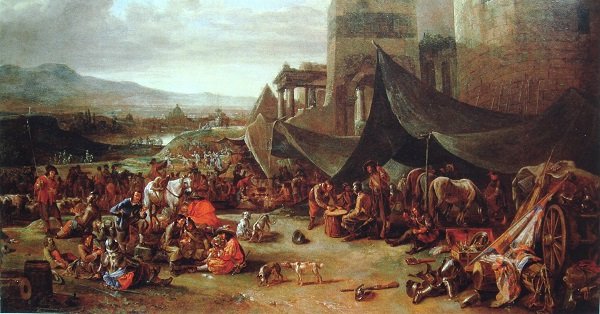 CYPRIÁNOV MOR
Cypriánov mor sa začal v roku 250 a skončil sa v roku 270. Počas svojho vrcholného obdobia usmrtil v Ríme až 5 000 ľudí denne. Spôsobil široký nedostatok pracovných síl pri produkcii potravy a v rímskej armáde, čím vážne oslabil ríšu počas Krízy tretieho storočia. 
Udáva sa, že medzi činiteľmi epidémie boli kiahne, pandémia chrípky a vírusová  horúčka  ako vírus Ebola.

Kresťania sa počas epidémie aktívne starali o chorých, ako aj aktívne poskytovali starostlivosť pri pohreboch mŕtvych. Epidémia nakoniec kresťanstvo nielenže posilnila, ale taktiež pomohla rozšíriť kresťanstvo po celej ríši.
STRACH
Najzávažnejší dopad katastrofickej epidémie však nebol ani ekonomický, ani politický, ale psychologický. 
Ľudia pod náporom smrtonosnej nákazy strácali dôveru v tradičné spoločenské inštitúcie, ktoré zastrešovali život v rímskej spoločnosti a poskytovali záruku kozmického poriadku, akými boli rímske kulty. 
Hoci sa vládnuci cisári opätovne obracali k tradičným božstvám a prinášali obety, ktoré mali odvrátiť mor, ich snahy neprinášali úžitok.
Odhaduje sa, že počas epidémií zomrelo približne 60 miliónov ľudí a nasledoval po nich pád Rímskej ríše.
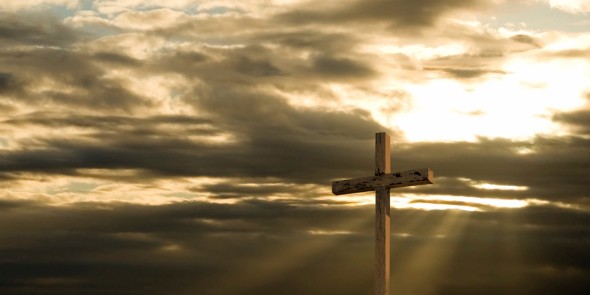 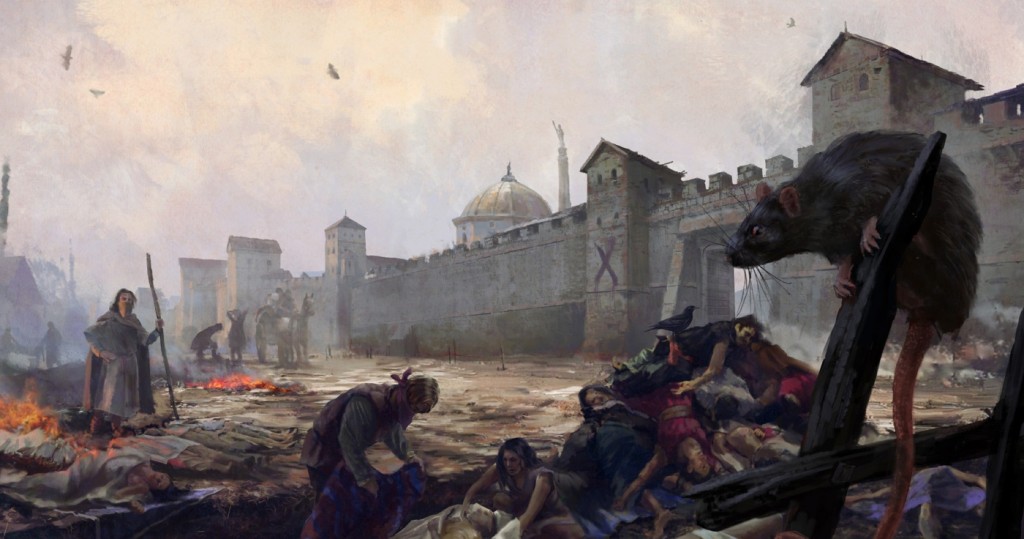 ĎAKUJEM ZA POZORNOSŤ